Foundational Faculty Training:
Using the STFM
Residency Faculty Fundamentals
Certificate Program
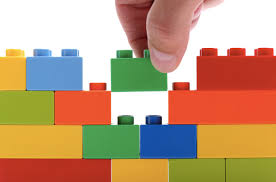 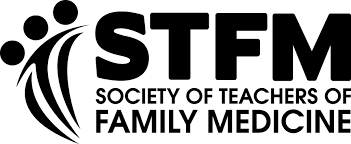 Emily Walters
Russell Maier, MD
Objectives
Define the importance of faculty development to provide the proper tools to ensure success as an educator
Describe an approach to faculty development that identifies and emphasizes the fundamental skills that all faculty educators should possess
Discuss a resource for faculty development that includes distance-learning to ensure that all faculty can have access to educational opportunities
2
The Scope of the Problem
There is a national shortage of Family Medicine faculty
Expected to worsen with increased demand for Family Medicine physicians and the need for the training of more physicians to fill this care gap
STFM Residency Accreditation Toolkit, STFM Launches Initiative in Response to Faculty Shortage. Ann Fam Med. 2015 May; 13(3): 290–291
3
Why is There a Shortage?
Salary gap between primary care and specialty care 
Salary gap between private/clinical practice and academic medicine
Physicians feel unprepared to assume academic role
STFM Residency Accreditation Toolkit, STFM Launches Initiative in Response to Faculty Shortage. Ann Fam Med. 2015 May; 13(3): 290–291
4
Why is There a Shortage?
Faculty role can be less attractive
Lack of protected time
Increased demands for scholarship - a change for new faculty
Demands to be the triple threat
Excellent ambulatory care
Excellent teacher
Excellent in the hospital
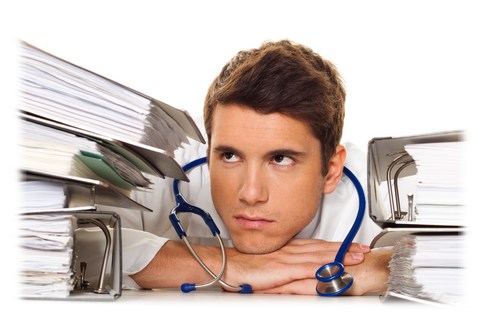 STFM Residency Accreditation Toolkit, STFM Launches Initiative in Response to Faculty Shortage. Ann Fam Med. 2015 May; 13(3): 290–291
5
Polling Question – Are you currently recruiting faculty at your program?
Yes
No
6
Need for Intervention!
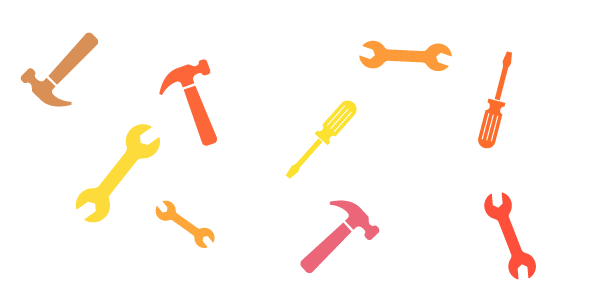 Programs need to prepare faculty for success!
Provide them with the necessary tools to perform the roles that are being requested of them
Provide role modeling, mentoring and support
7
Polling question
How long have you been recruiting faculty?
<6 months
6-12 months
1-2 years
>2 years
8
Polling question
What is your average turnover of new faculty?
A. <6 months
 B. 6 months to 2 years
C. 2-5 years
EXPENSIVE and limited options
It costs time and money

Where do you get training?
WWAMI Fellowship
WWAMI Certificate Program
WWAMI Webinars
WWAMI Conferences
STFM Annual and MSE, PDW, RPS
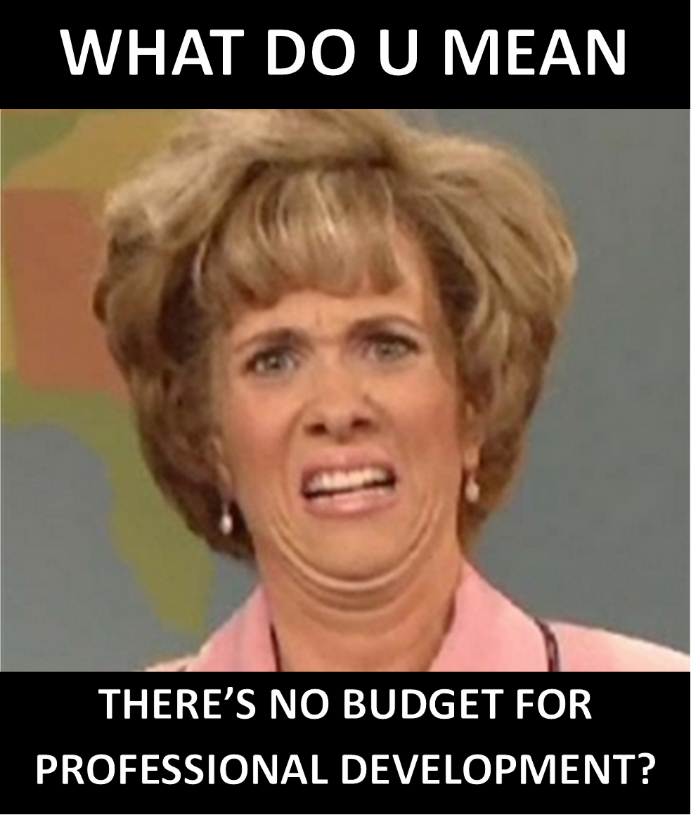 Need for Intervention!
2012 study by Danilkewich 
Faculty with 5 years of experience or less 
Identified as needs:
Teaching
Developing Scholarly Activities
Career Development
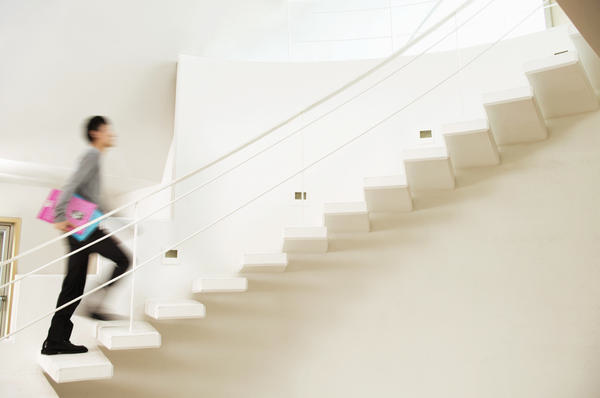 Danilkewich A, et al. Implementing an evidence-informed faculty development program. Can Fam Physician. 2012 Jun; 58(6):e337-43
11
Polling Question - How do you currently educate new faculty?
Formal faculty development fellowship
Institution-based education
Peer mentoring
Conference attendance (STFM, PDW, etc.)
Online education
12
Advantages of On-line / Asynchronous Learning
Allows for on-demand learning
Self-paced
Can fit into a variety of busy schedules
Allows opportunities for reviewing/revisiting material
Does not require time away from the residency program
Typically less expensive
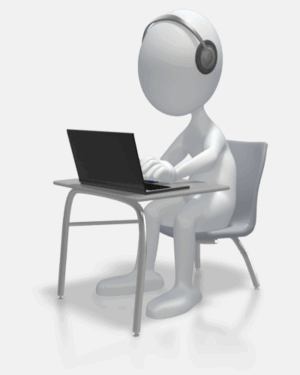 13
What is available to address these needs?
14
Residency Faculty Fundamentals Certificate Program
Developed by STFM under the guidance of the GMEC
Launched June 2017
25 CME credits available
Online training in fundamental topics pertinent to ALL faculty
~25 hours to complete
$995 for STFM members; $1,495 for non-members
15
Certificate Program Content
14 courses on key topics
Individual courses include:     
Interactive learning activities
Reading assignments         
Videos
Assignments                
Reflective & knowledge assessment quizzes
16
Topics
Scholarly Activity for Residency Faculty
Writing for Academic Publication
Curriculum Development
Didactic Teaching Skills
Clinical Teaching Skills
Assessment and Evaluation
Giving Feedback
Residents in Difficulty: Academic and Behavioral Problems
ACGME Program Requirements
Definition of Competencies, Milestones, and EPAs
Structure and Funding of Residency Programs
Billing and Documentation Requirements
Recruiting and Interviewing Residents
ABFM Rules and Requirements
17
Developing the Certificate Program
Subject Matter Experts
Outlines and Scripts
Peer Review
Instructional Design
Assignments
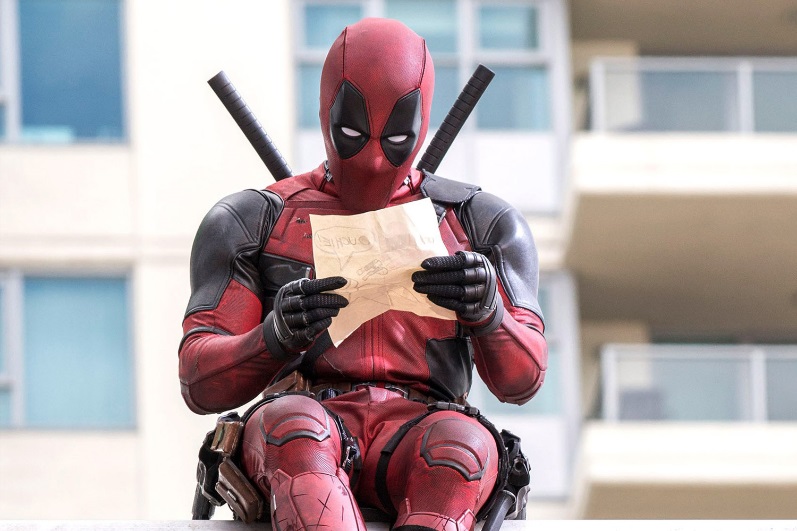 18
Demonstration of the Format and Content
19
Residency Faculty Fundamentals: Learner Dashboard
Residency Faculty Fundamentals: Course List
Residency Faculty Fundamentals: Feedback Course
Residency Faculty Fundamentals: Feedback Course
Residency Faculty Fundamentals: Feedback Course
Residency Faculty Fundamentals: Feedback Course
Residency Faculty Fundamentals: Feedback Course Quiz
Residency Faculty Fundamentals: Feedback Course Video
Residency Faculty Fundamentals: Feedback Course Video
Residency Faculty Fundamentals: Feedback Course Assignment
Self-Directed Learning
Clear, concise content
Frequent quizzing
Stories from experienced faculty
Assignments that require interactions with program director and other faculty
30
Data From the First Seven Months
149 learners (94 have started, 5 have completed)
65 institutions (22 with more than one learner)
30 states represented
1 international learner
31
Data From the First Seven Months
Average pre-test score: 57%
Average post-test score: 100%
Most users start at the beginning and then proceed in order; some pick a specific topic to start with and then go in order
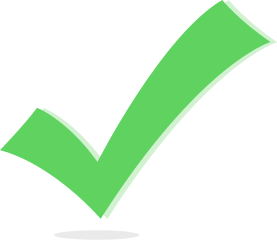 32
Early Feedback from Learners
“The pacing was just right. The material wasn’t too hard or too easy. Could definitely be done rapidly (i.e. 2 weeks like an elective) or slowly over time.”
“Very pleased with the end result and look forward to applying the information.”
“The material in the courses required me to focus intensely so the video mentors provided a nice break.”
One learner surprised at how often she needed to “bother” her PD
33
Polling Question – Do you plan to use online faculty development in the future?
Yes
No
34
Take Home Points
There is an increasing need for Family Medicine faculty educators
Programs need to equip faculty with the necessary tools to fulfill the role they are being asked to
Online education such as the STFM Residency Faculty Fundamentals Certificate Program can prepare new faculty members or provide additional training to established ones
Together we can work to develop the Family Medicine physicians of the future!
35
Questions and Answers
36
[Speaker Notes: Link to the Unique Session URL]
Thank you for your attention!
37
STFM Graduate Medical Education Committee
Russell Maier, MD (Chair)
Wendy Biggs, MD
Isabel Chen, MD
Timothy Graham, MD
Simon Griesbach, MD
Marcy Lake, DO
Harald Lausen, DO
David Lick, MD, MBA
Mary Theobald, MBA
Emily Walters
Brian Hischier
Former members:
Alisahah Cole, MD
Rob Freelove, MD
Cynthia Passmore, MA
38